1-
Lire un nombre en lettres, l’écrire en chiffres
cent- soixante-treize
10073 - 713 – 173 - 731
1. 173
2. 510 cinq-cent-dix 
3. 36d  2u   362
4. 406 – 600 - 604
5. 150 < 159 < 160
6. Moitié 222 :  111
7. Compl centaine 190 : 10
8. 25 + 6+ 5 = 36
9. 320g
10. 4+4+4+4+4= 5 x 4
2-
Écrire le nombre dicté en lettres
Écris le nombre
510
3-
Écrire un nombre par recomposition   25d et 3 u
Écris le nombre :
36d   2u
4-
Range ces trois nombres dans l’ordre croissant/ Décroissant 
Range dans l’ordre croissant
 604 – 406 - 600
5-
Encadrer un nombre à la dizaine 
Encadre le nombre à la dizaine

… <  159  < …
6-
Trouver la moitié d’un nombre.
Quelle est la moitié de ? 
222
7-
Compléter à la centaine sup
Quel est le complément à la centaine suivante de 190
8-
Calcule : 

25 + 6 + 5 =
9-
Donner l’unité de mesure de longueur ou de masse d’un objet / Donner la masse d’un objet par calcul des masses
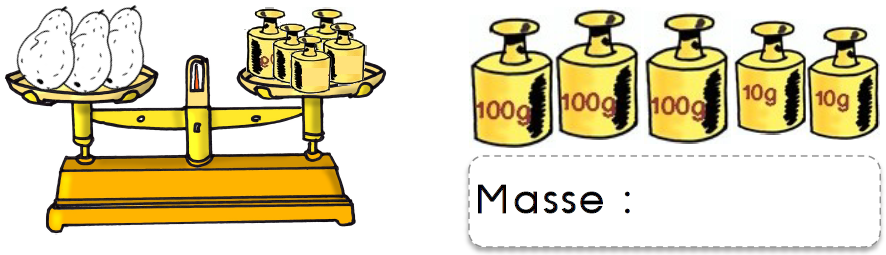 10-
Écrire une addition réitérée sous forme de multiplication / Écrire une multiplication sous forme d’addition réitérée S6 et 7 

Écris sous forme de multiplication : 

 4 + 4 + 4 + 4 + 4